Формирование у ребёнка представления о здоровье человека средствами двигательной активности.
Проектная деятельность 
«Движение + движение = формула здоровья»
Автор:
Е.Ю.Пятова
Актуальность
Необходимость создания проекта заключается в том, что физическое развитие детей направлено на  двигательную активность, на развитие таких физических качеств, как координация и гибкость, способствующих правильному формированию опорно-двигательной системы организма, развитию координации движений, крупной и мелкой моторики обеих рук, а также на выполнение основных движений (ходьба, бег, мягкие прыжки),на  формирование начальных представлений о некоторых видах спорта, овладение подвижными играми с правилами, на становление целенаправленности и саморегуляции в двигательной сфере, становление ценностей здорового образа жизни, овладение его элементарными нормами и правилами (в питании, двигательном режиме, закаливании, при формировании полезных привычек) .
  	В период от трех до семи лет ребенок интенсивно растет и развивается, движения становятся его потребностью.
Проблема исследованияданного проекта вытекает из
Пути решения проблемы:
Противоречия
Постановка данной проблемы возникла в результате имеющихся противоречий между:
И
Цель:
Укрепление и сохранение здоровья детей, создание условий для формирования и совершенствования умений и навыков в основных видах движений средствами двигательной активности.
Задачи:
Новизна
Реализация данного проекта позволяет исключение отклонений в физическом развитии: нарушений осанки, излишнего веса, задержки в развитии быстроты, ловкости, координации движений; заложить фундамент положительного влияния на здоровье ребенка в младшем дошкольном возрасте; закаляет характер, учит быть ответственным, смелым и сильным не только телом, но и духом.
Предполагаемый результат:
Участники проекта:
Описание  проекта:
Педагогические средства:
- утренняя зарядка,
 - бодрящая гимнастика после сна;
 - оздоровительная ходьба и упражнения на прогулке;
 - физкультурные минутки и динамические паузы;
 - дыхательная гимнастика, гимнастика для глаз;
 - активный отдых в группе и на прогулке (игры-забавы, подвижные и хороводные игры);
 - индивидуальная работа по развитию основных видов движений;
 - самостоятельная двигательная активность детей;
 - специальная гимнастика для ног по профилактике плоскостопия и нарушений осанки.
Сроки реализации проекта
Рабочий план реализации проекта
Рабочий план реализации проекта
Результаты реализации проекта
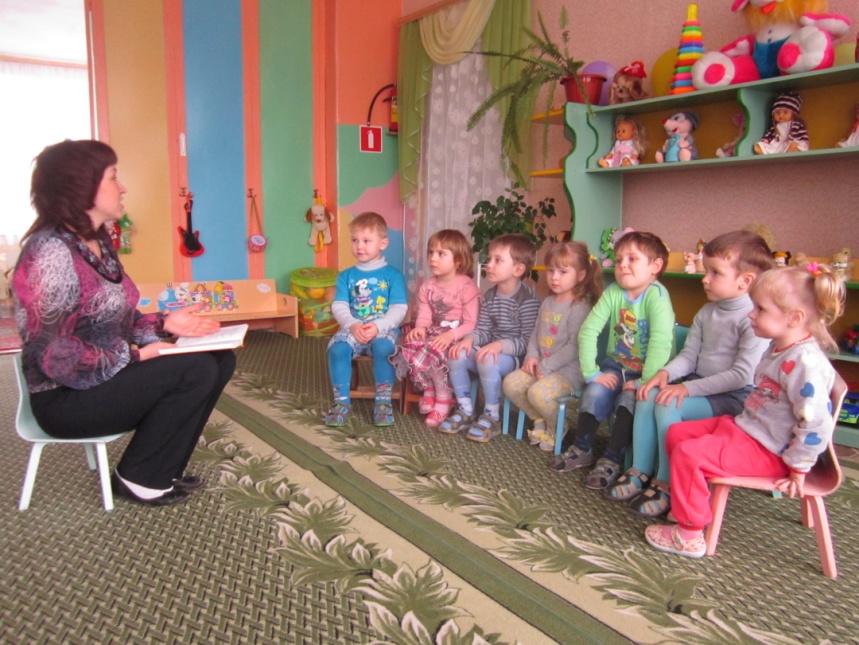 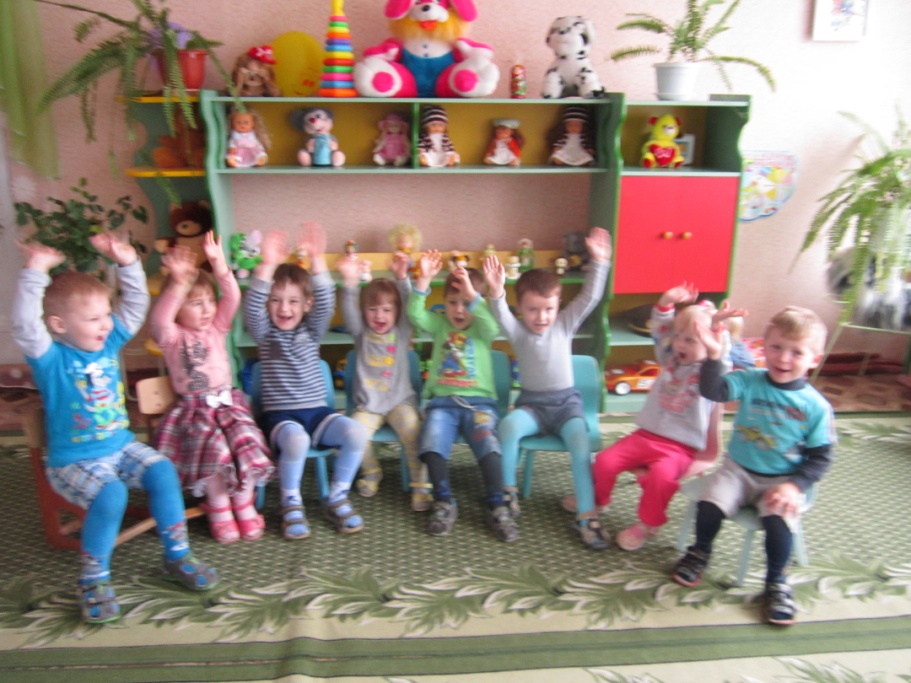 Беседа с детьми «Что такое движение?»
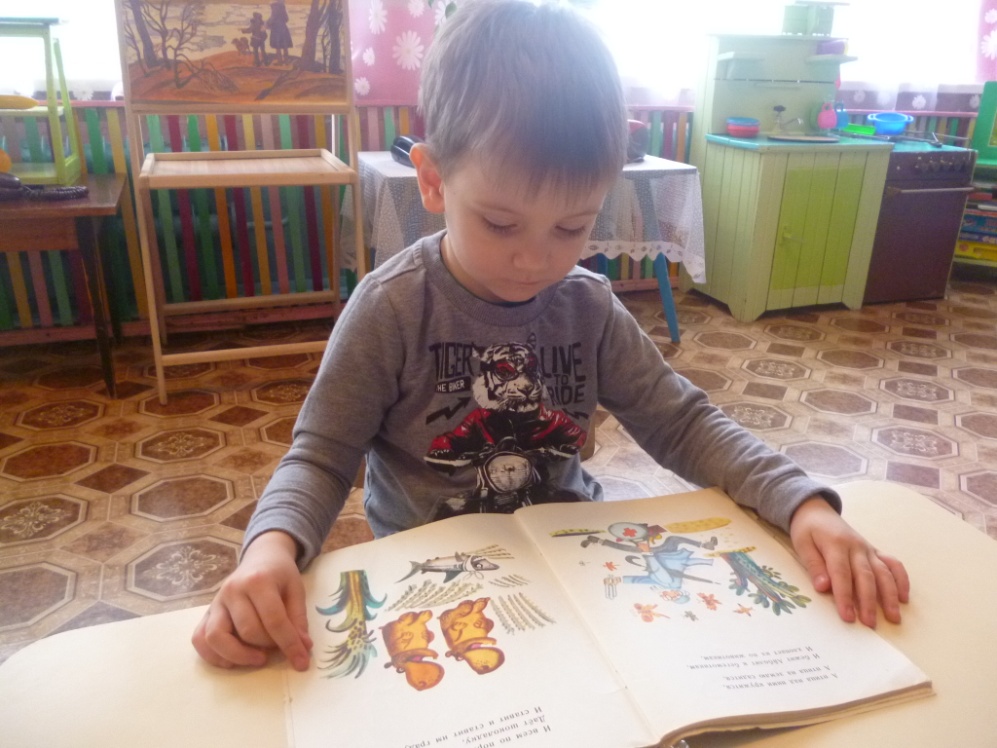 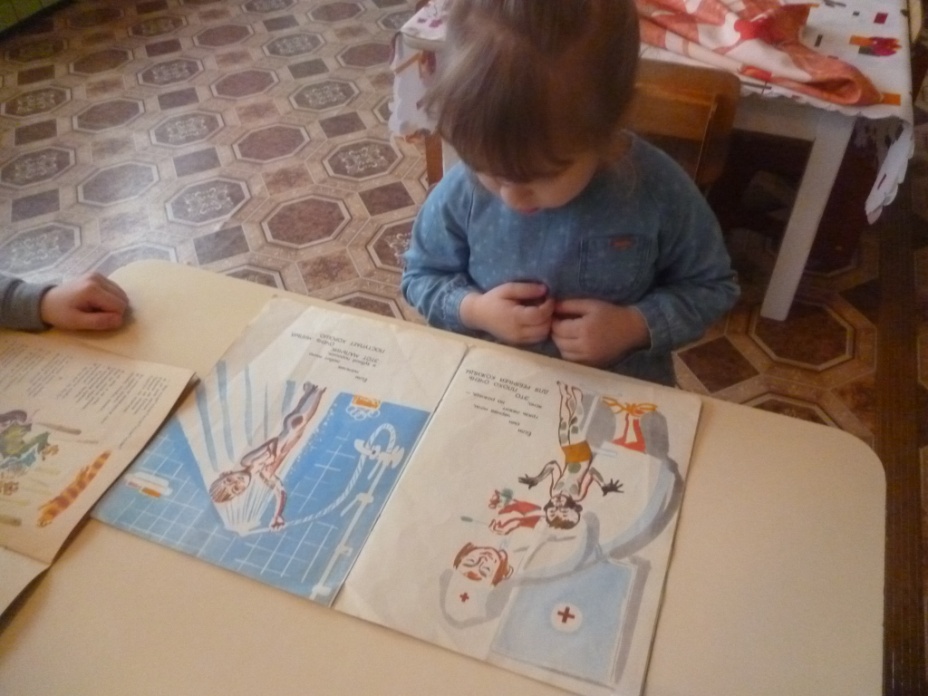 Знакомство с литературой по теме «Здоровье»
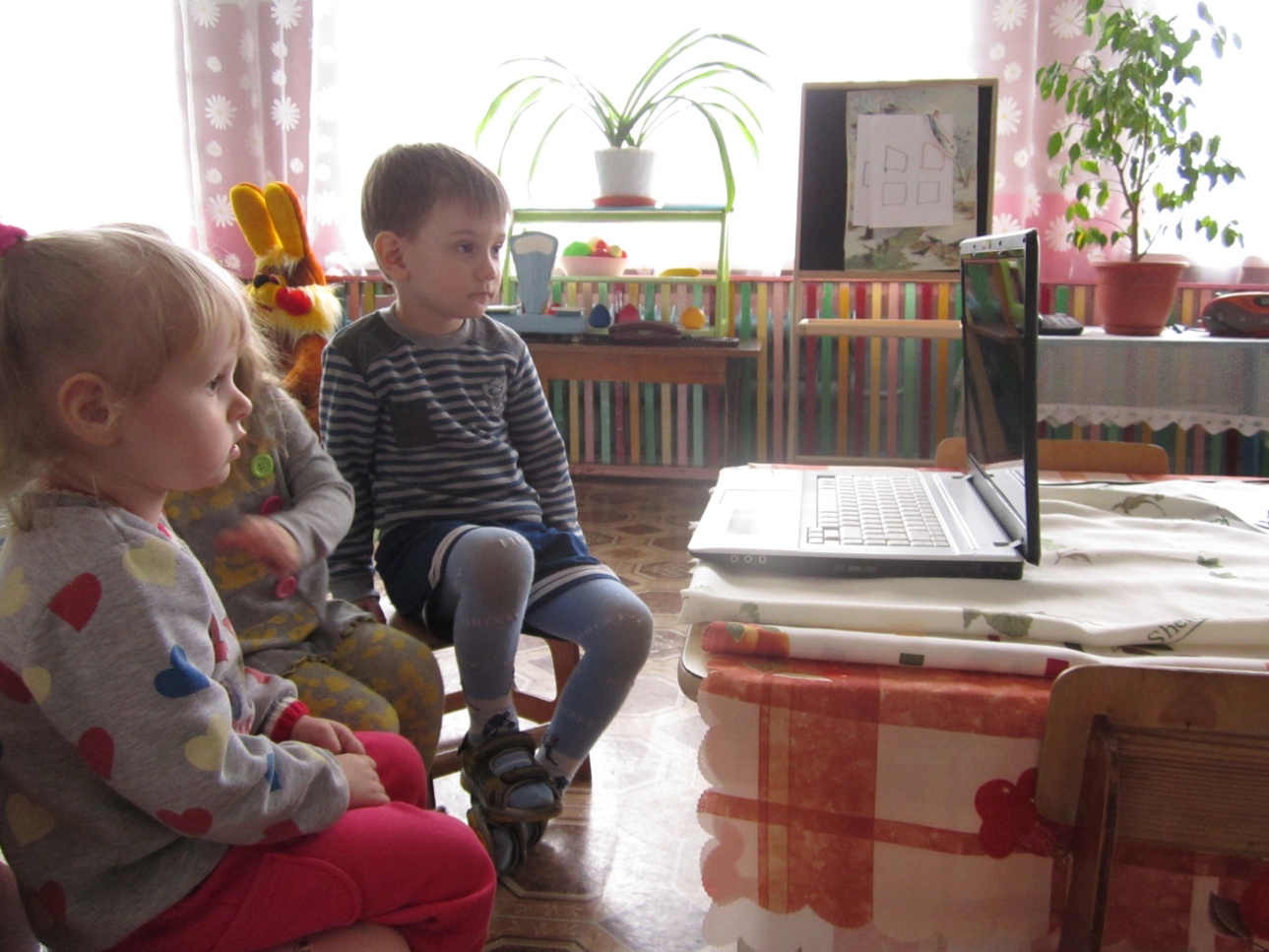 Просмотр фото и видеоматериалов «Виды спорта»
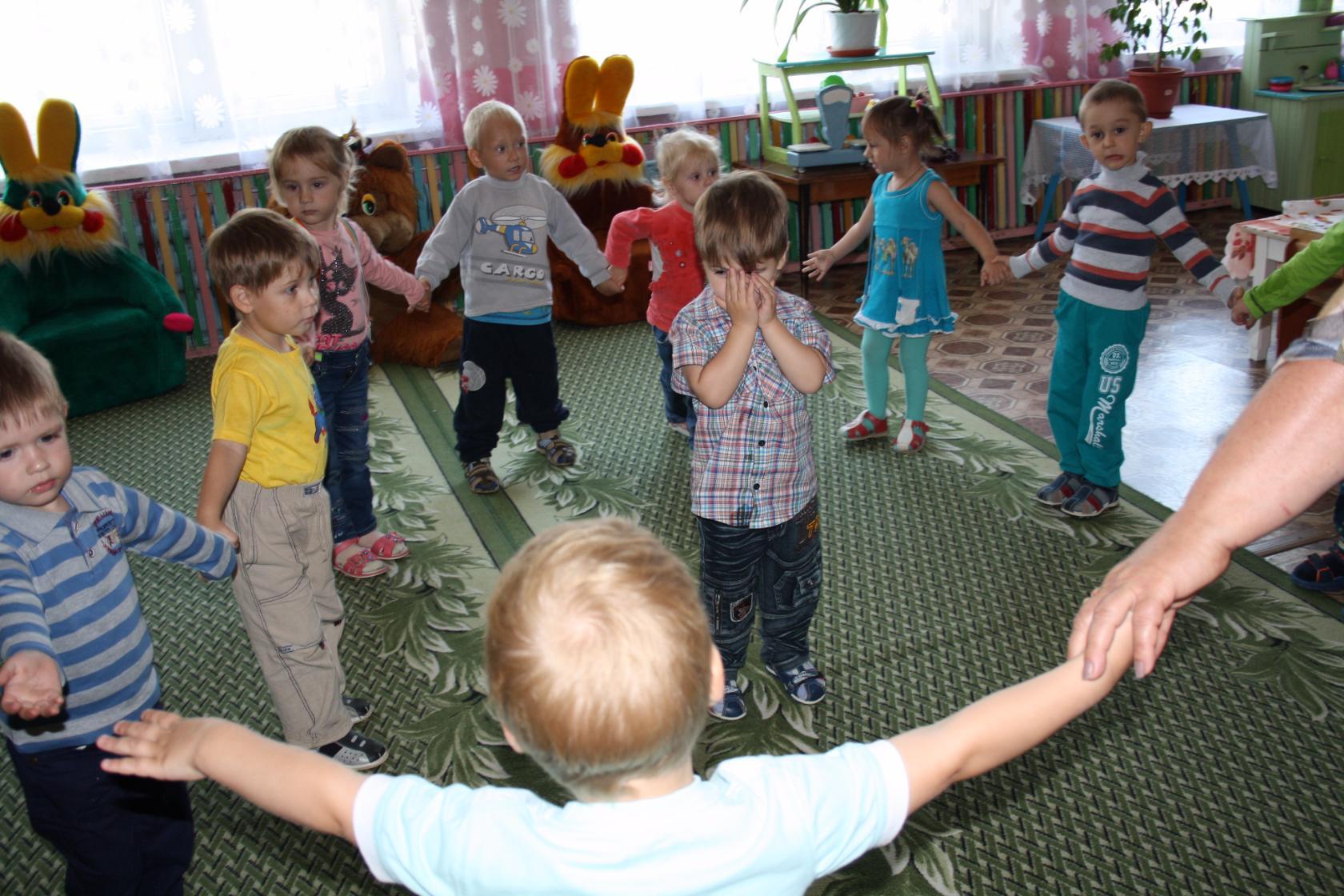 Спортивное развлечение «Заигрыш»
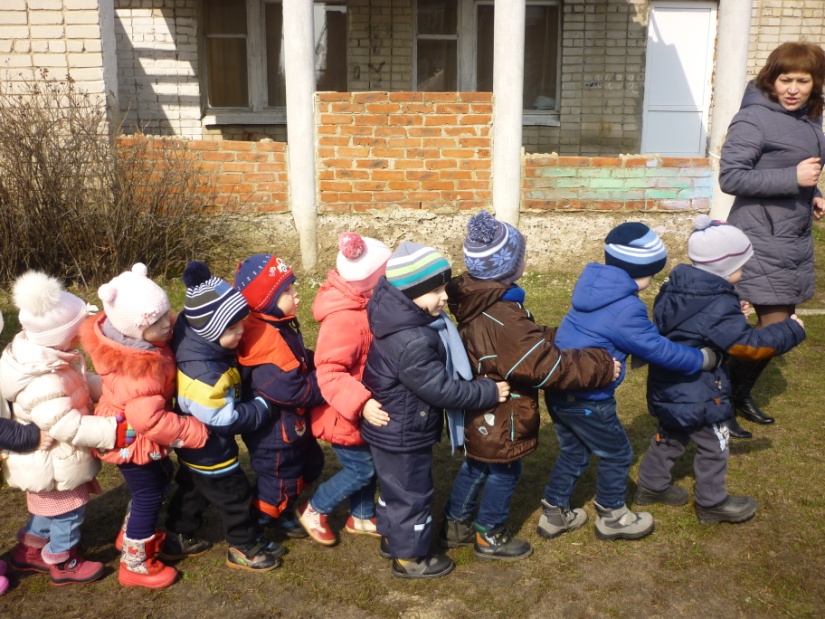 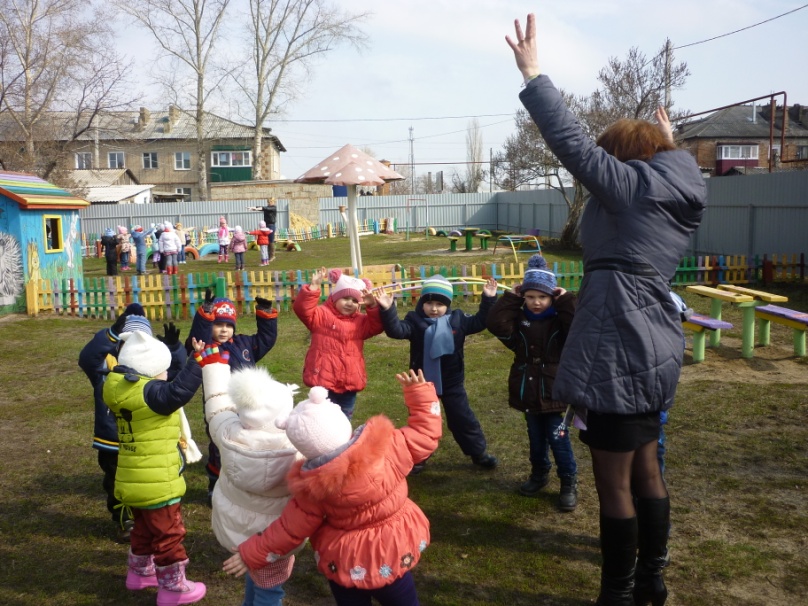 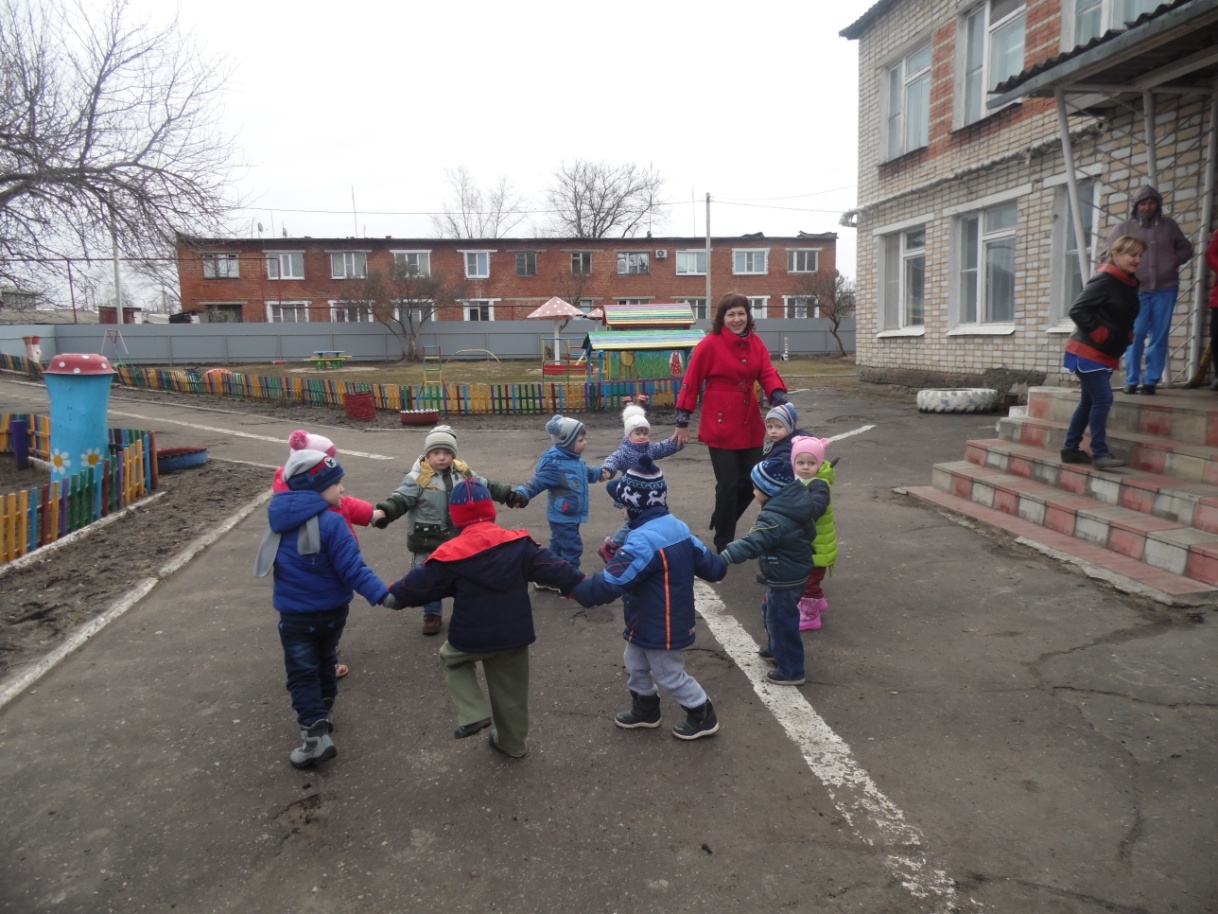 Подвижные игры на прогулке
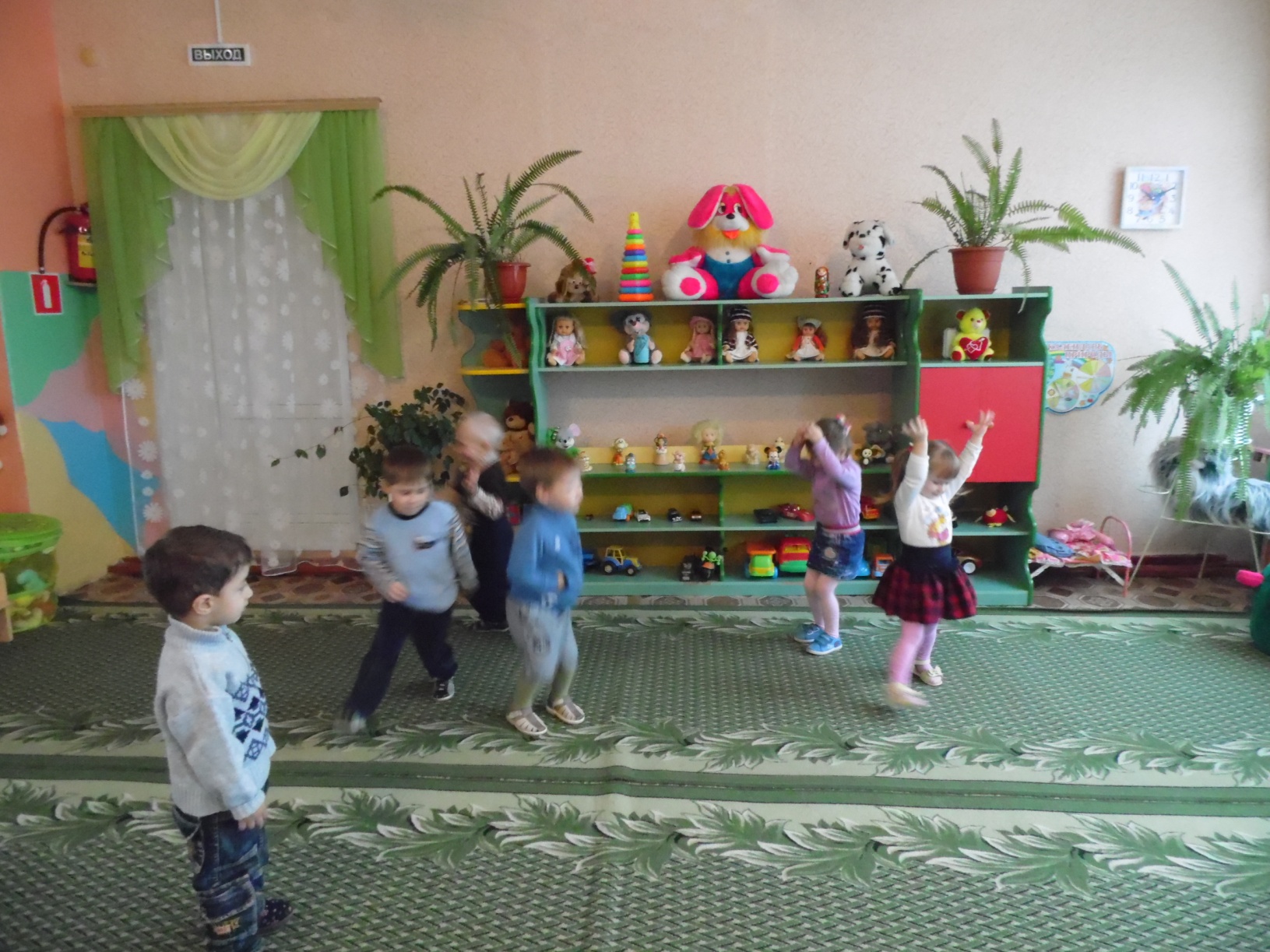 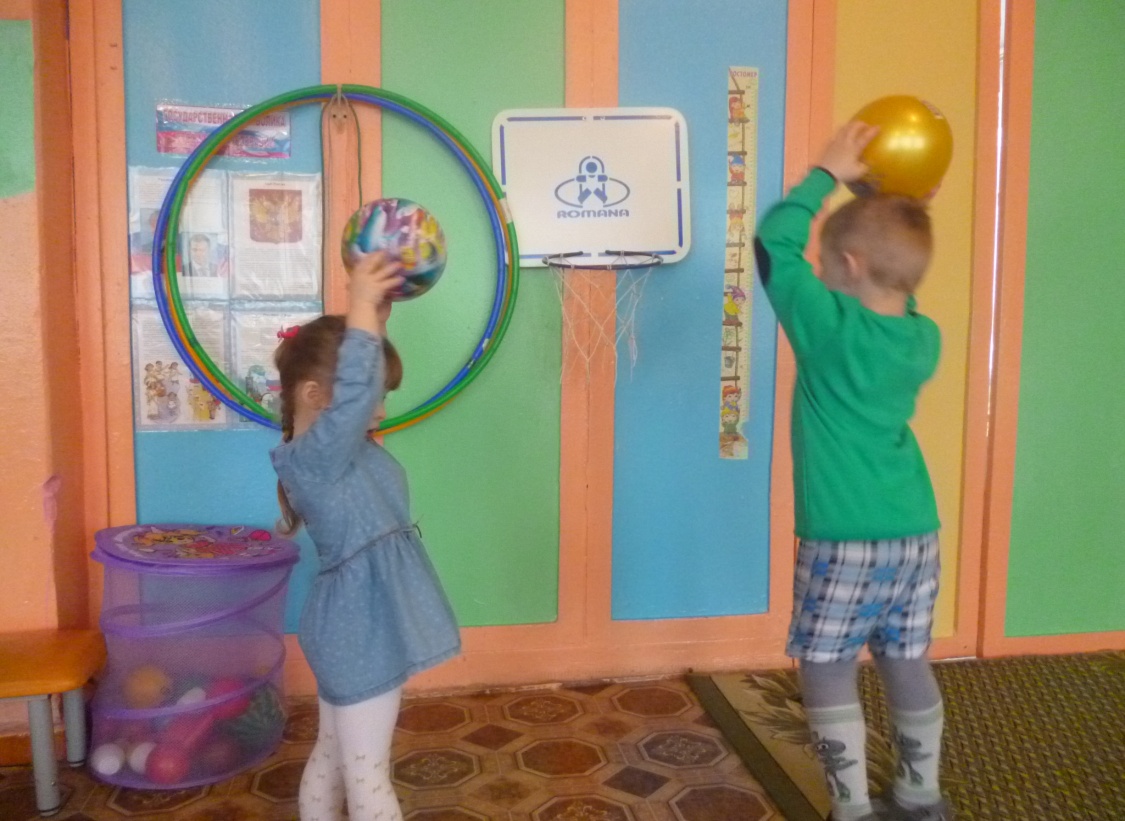 Свободная двигательная деятельность (В центре двигательной активности, под ритмичную детскую музыку)
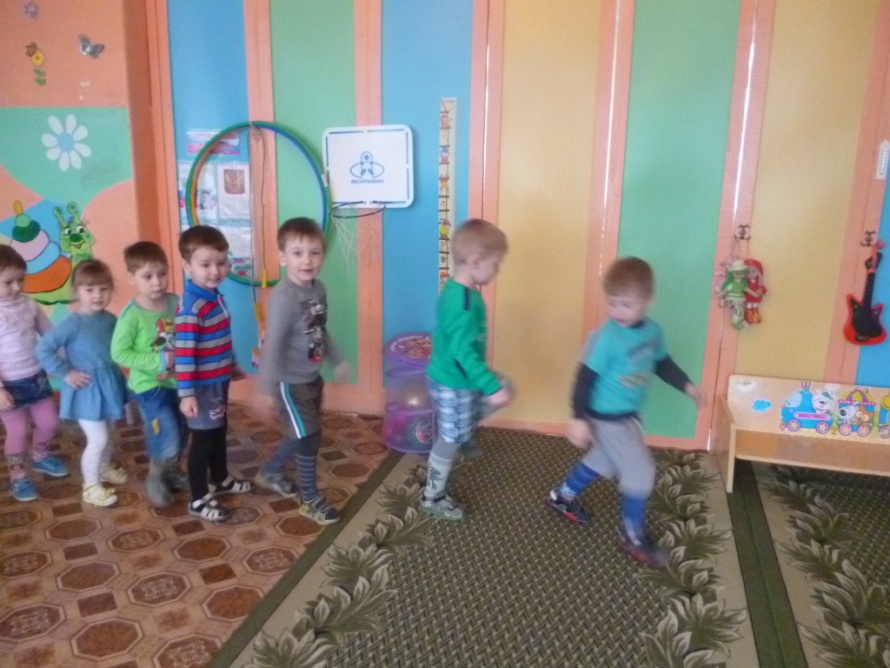 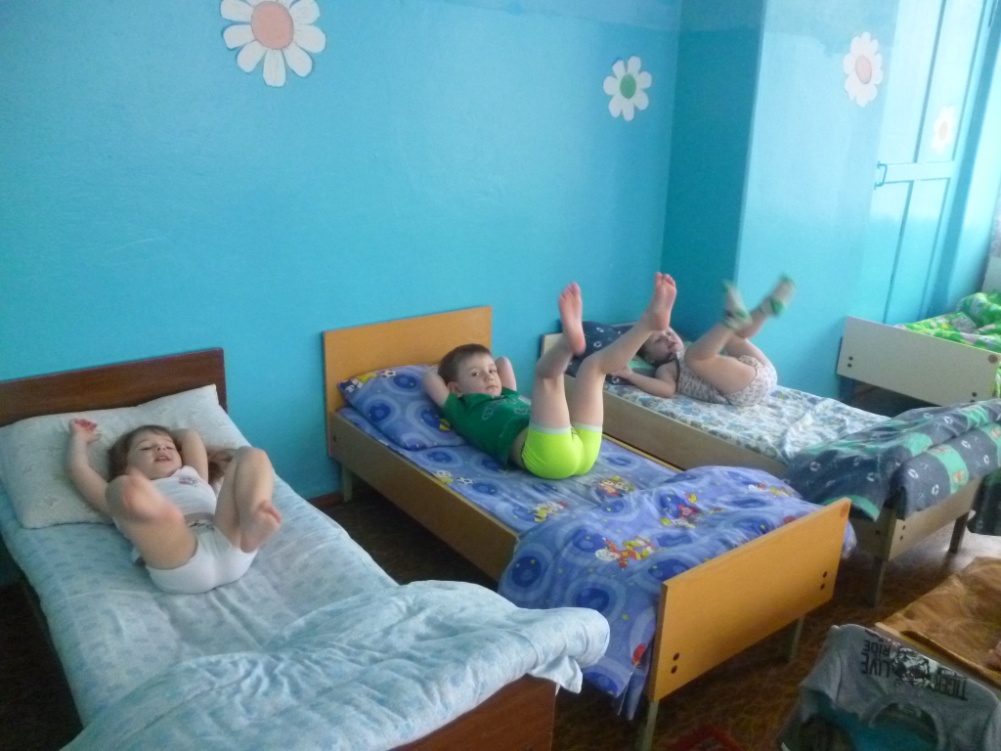 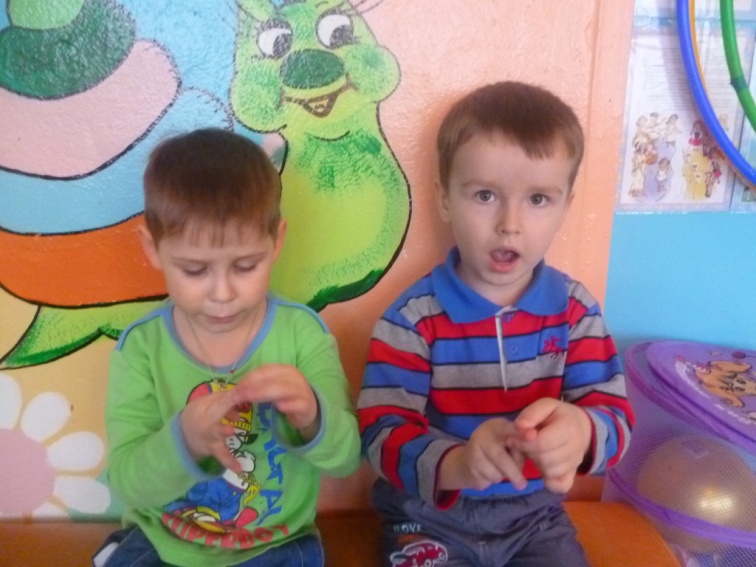 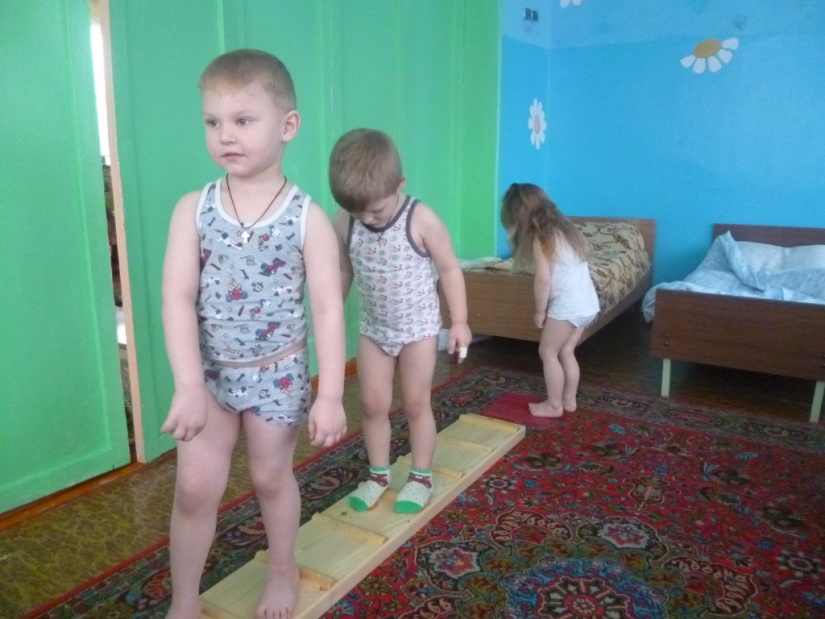 Гимнастика:
Утренняя
После дневного сна
пальчиковая
Создание с родителями фотоколлажа «Движени+движение=здоровье»
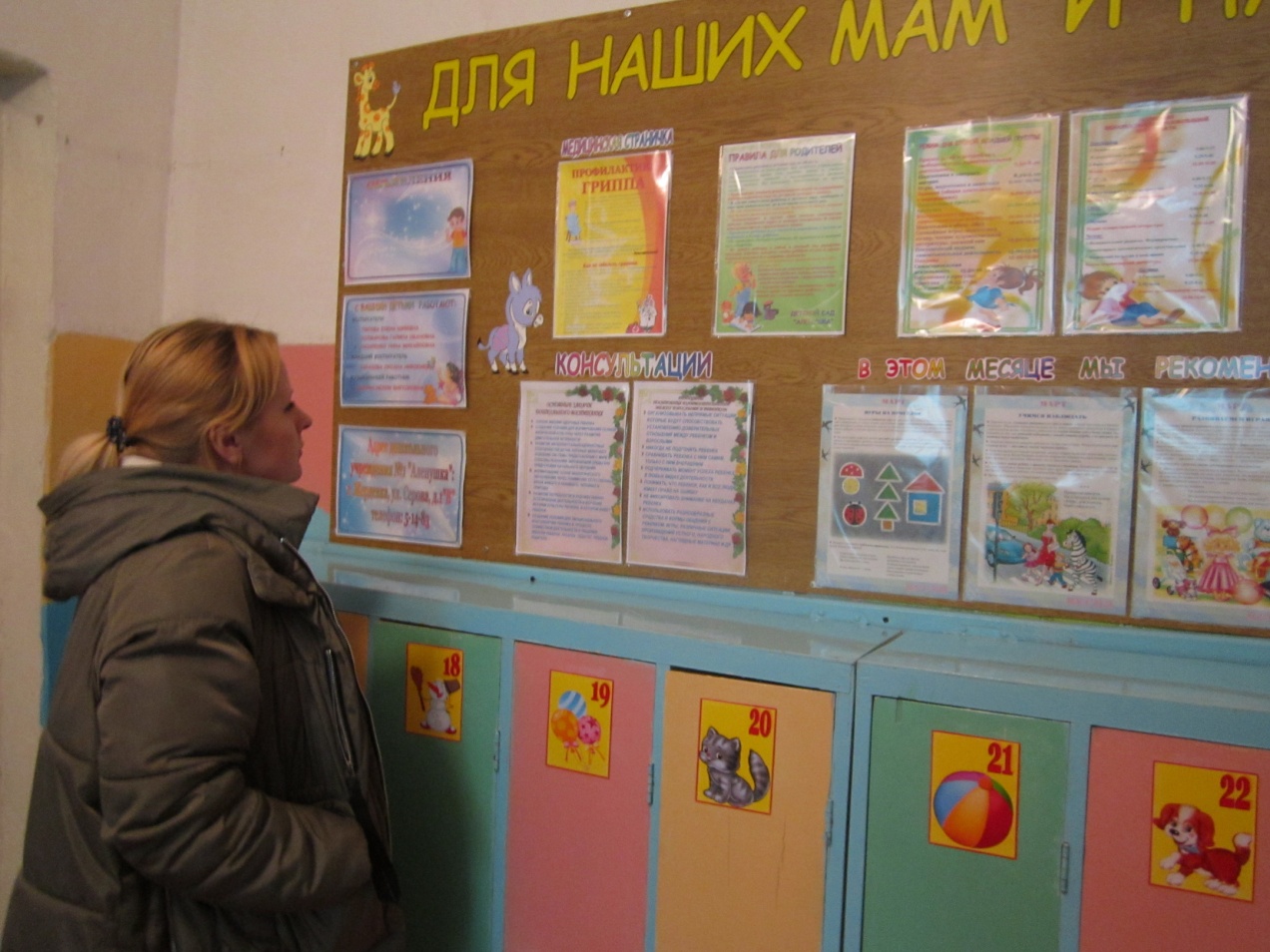 Консультации для родителей по теме проекта
Выводы: